Применение Open Source - решений в государственном управлении на уровне региона
Симон Дмитрий Игоревич
Главный специалист отдела информационных систем
Министерство информационных технологий и связи Хабаровского края
Основные проблемы регионального развития ИТ сегодня
Отсутствие согласованности между органами власти при внедрении новых информационных систем

Сбит вектор развития информатизации в регионе

Производится закупка аналогичных информационных систем

Нет консолидирующей системы учета расходов на информатизацию региона в течении всего жизненного цикла информационных систем
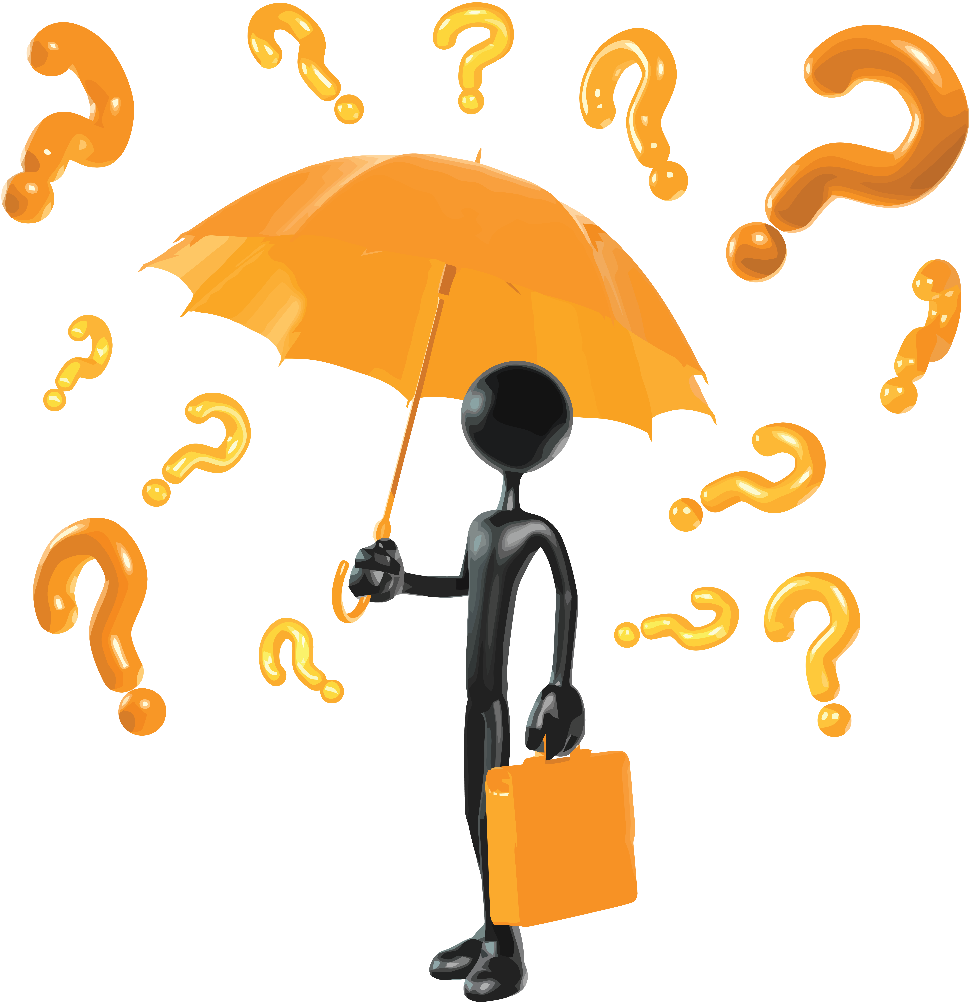 Цели проекта
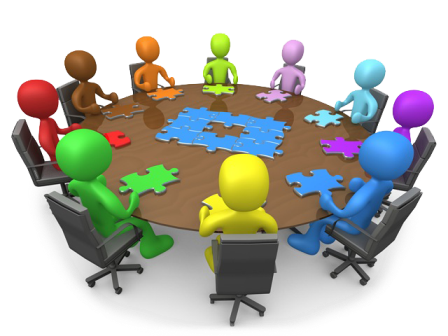 Создать платформу, собирающую воедино все сведения о проектах по развитию информатизации в регионе

Построить процесс согласованности использования информационных систем на всех направлениях развития региона

Предоставить контролирующим органам механизм по непрерывному мониторингу затрат на информатизацию
Всё Open Source: открытые лицензии для трехуровневой архитектуры
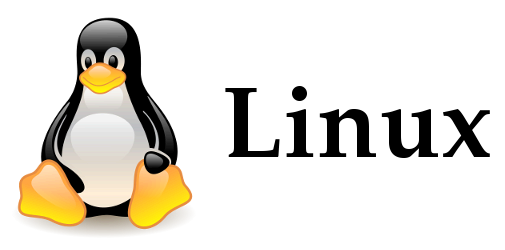 ОС: Linux
СУБД: MongoDB – хранение документов
Среда приложений: Node.js
Клиентские рабочие места: интернет-браузер
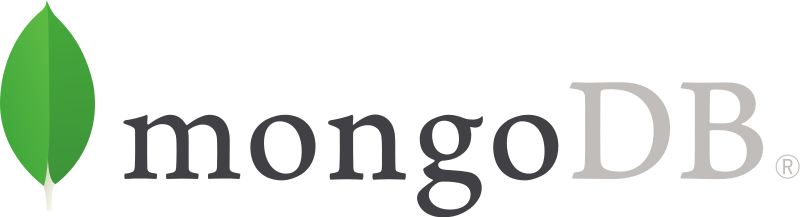 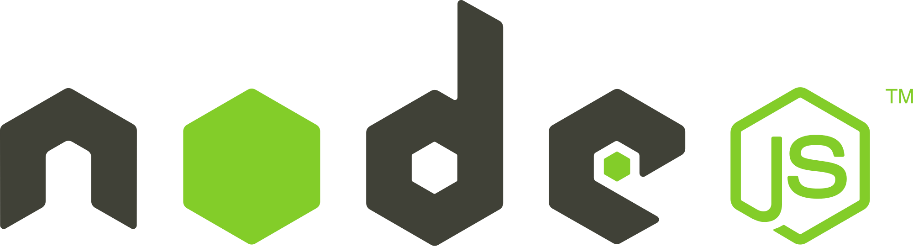 Разработка велась по созданию приложения – под node.js
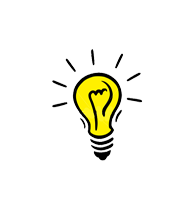 Почему node.js?
Изначально открытый исходный код
Общие преимущества платформы:
большое комьюнити разработчиков в мире
множество Open Source библиотек и решений
изначальная нацеленность на серверные решения – готовый портал статичных страниц в 3 строчках кода (с event loop технологий из nginx)
Доступность разработчиков на рынке Хабаровска – большой пул веб-разработчиков – их простая миграция в Backend-разработку
Базовый модуль реестра использует Open Source FrameWorks
Backend:
Express – FrameWork, обеспечивающие обработку и маршрутизацию http запросов
Gm – FrameWork, занимающийся обработкой изображений
Passport – FrameWork подключения различных политик авторизации (более 300, включая OAuth 2, Facebook, Vkontakte и др.)

Frontend
Bootstrap – компоновка адаптивных страниц и элементы форм
Jquery – динамика страниц и AJAX
DataTables – работа с таблицами
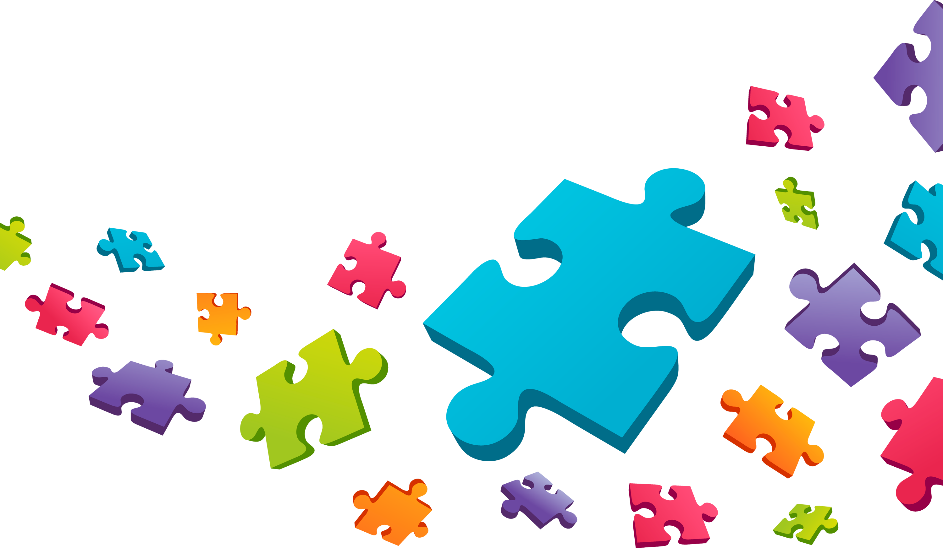 Условия использования
Продукт был куплен по лицензии со следующими возможностями и ограничениями:
открытый исходный код (JavaScript)
права на модификацию исходного кода под собственные нужны
возможность некоммерческого тиражирования на территории Хабаровского края в органах власти и местного самоуправления
возможность создания собственных продуктов (реестров) без ограничения количества инсталляций
отсутствия лицензионных ограничений по количеству пользователей
Ключевые отличия от лицензии Massachusetts Institute of Technology (MIT)
отсутствие возможности сублицензирования и/или продажи копий Программного Обеспечения

ограничение по территории распространения – Хабаровский край
Приложение обеспечивает ведение реестров
Управление данными и их поведением – задается структурой метаинформации, которая:
Задает структуру хранения – класс данных, состав атрибутов, их свойства, связи
Задает представления – создание объекта, изменение, представление списков
Бизнес-процессы над объектами
Настраиваемая безопасность по работе с объектами
Модули расширяющие базовые задачи ведения реестров и данные: отчеты, отображение данных на геослое и т.д.
Пример структуры данных
"unique": true,
      "autoassigned": true,
      "default_value": null,
      "ref_class": "",
      "items_class": "",
      "back_ref": "",
      "back_coll": "",
      "binding": "",
      "sel_conditions": [],
      "sel_sorting": [],
      "selection_provider": null,
      "index_search": false,
      "eager_loading": false
    },
  {
      "order_number": 20,
      "name": "code",
      "caption": "Уникальный идентификационный номер ОУ [1]",
      "type": 0,
      "size": 32,
{
  "is_struct": false,
  "key": ["id"],
  "semantic": "code| |name",
  "name": "is",
  "caption": "Информационная система",
  "ancestor": null,
  "container": null,
  "creationTracker": "",
  "changeTracker": "",
  "properties": [
    {
      "order_number": 10,
      "name": "id",
      "caption": "Идентификатор",
      "type": 24,
      "size": 24,
      "decimals": 0,
      "nullable": true,
      "readonly": false,
      "indexed": false,
"decimals": 0,
      "nullable": true,
      "readonly": false,
      "indexed": false,
      "unique": false,
      "autoassigned": false,
      "default_value": null,
      "ref_class": "",
      "items_class": "",
      "back_ref": "",
      "back_coll": "",
      "binding": "",
      "sel_conditions": [],
      "sel_sorting": [],
      "selection_provider": null,
      "index_search": false,
      "eager_loading": false
    }
Пример созданной формы
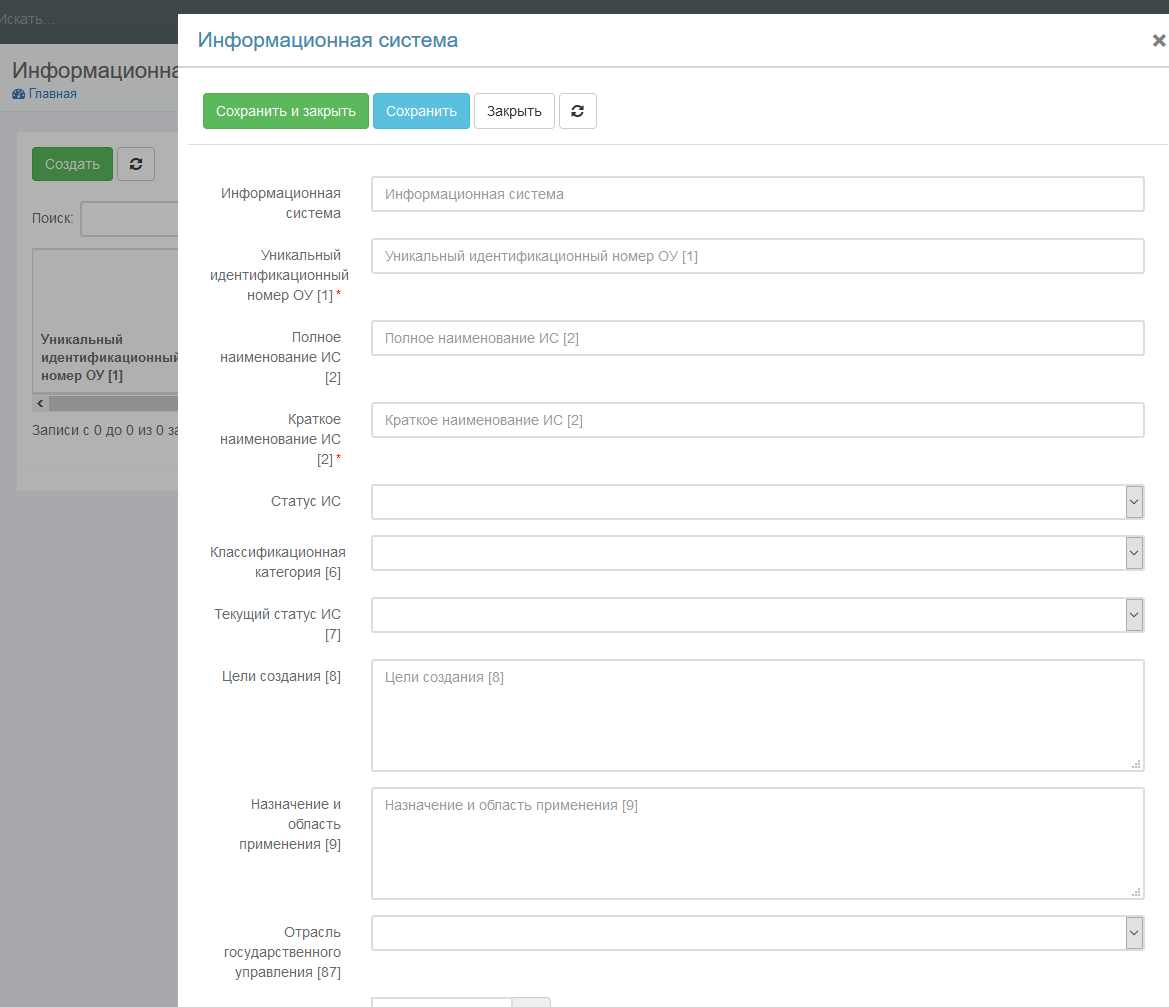 Один движок – несколько продуктов
Система управления ИТ-проектами Хабаровского края

Реестр связи Хабаровского края

Типовые муниципальные реестры
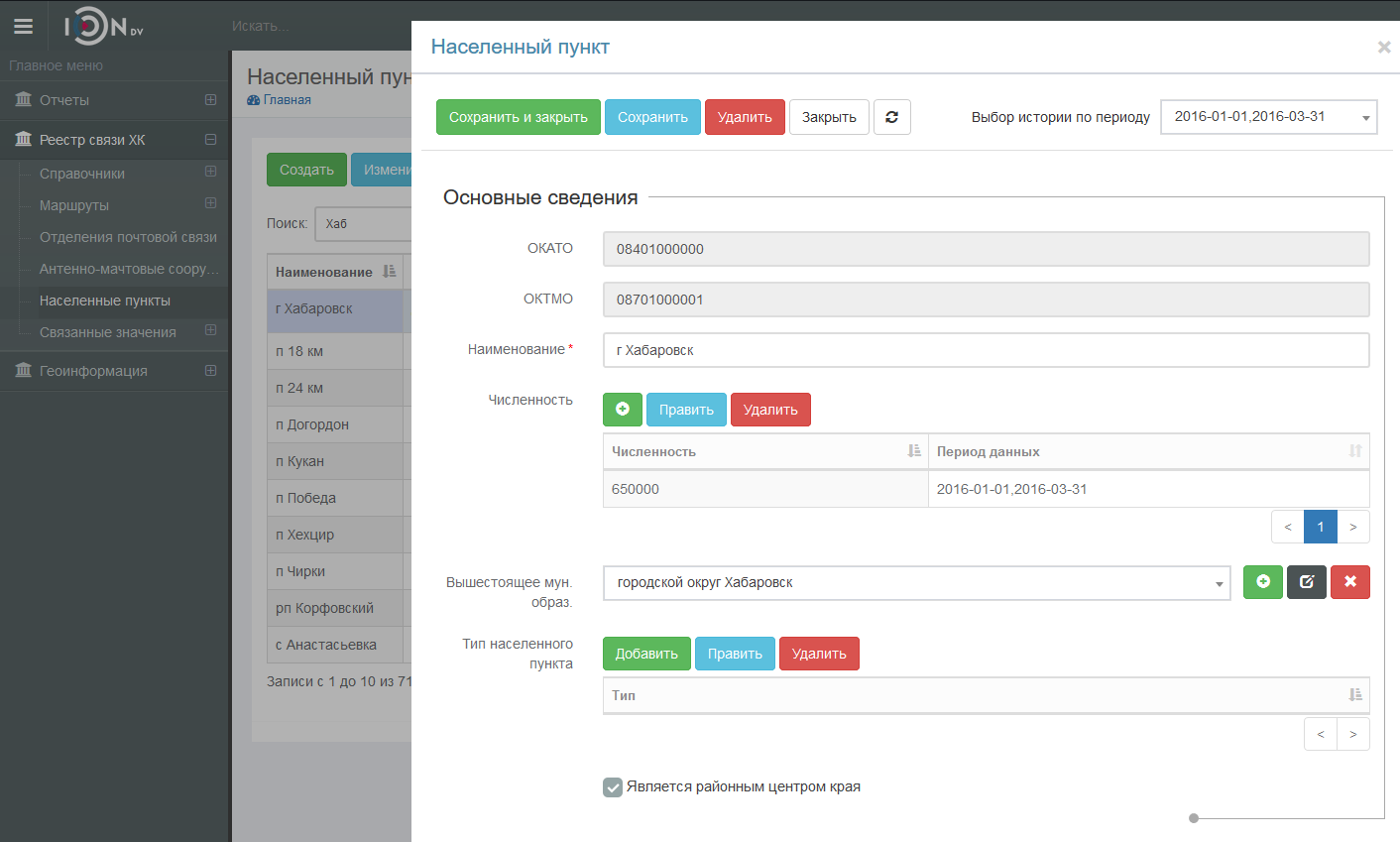 Расширяющие модули:модуль отображения объектов на карте
API OpenStreetMap
API Яндекса
API Google
Расширяющие модули:модуль отчетов
Для построения графиков используется ПО Highcharts
Единая система мониторинга по всем направлениям
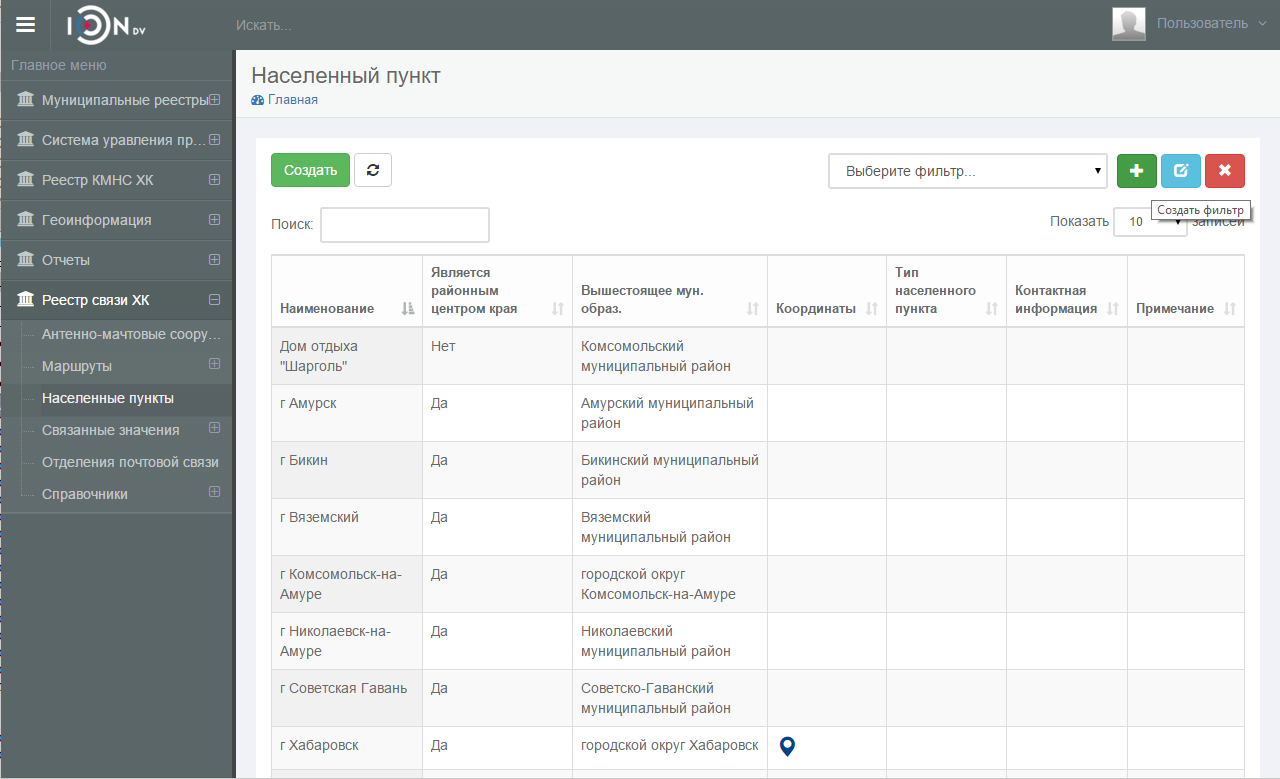 Размещение всех программных продуктов в едином ЦОД органов государственной власти позволяет консолидировать информацию по различным направлениям
Спасибо за внимание!
Симон Дмитрий Игоревич
Главный специалист отдела информационных систем
Министерство информационных технологий и связи Хабаровского края
+7-924-204-50-43						        d.i.simon@adm.khv.ru